簡易風車組裝
梁哲霖
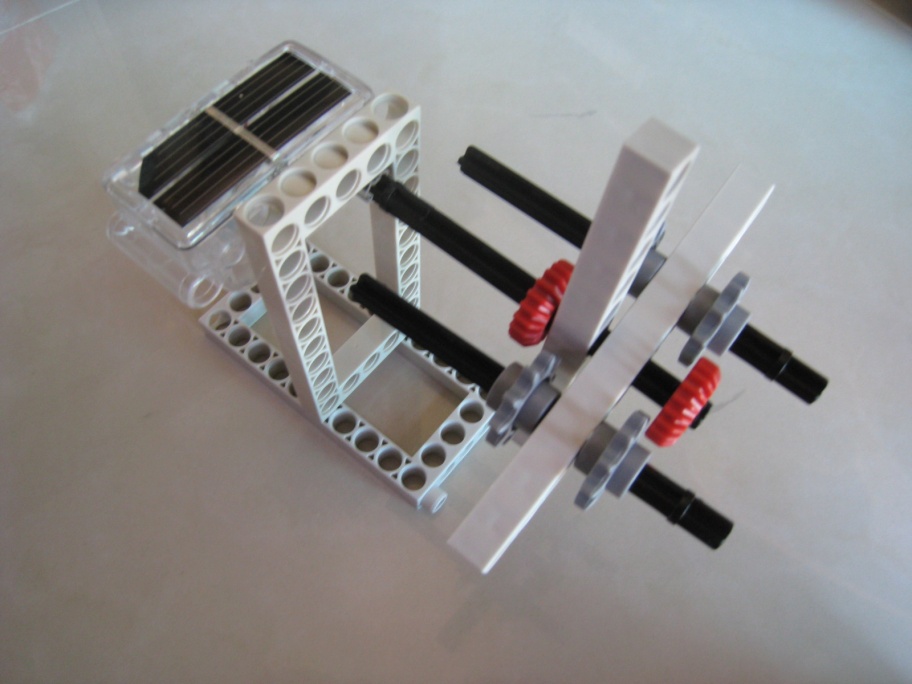 材料準備
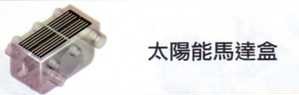 組裝支架
連結馬達軸
扇葉製作
扇葉、馬達組裝
完成，請測試。